Power BI at Enterprise-Scale
Paul Turley
Principal Consultant, Data Platform MVP
@paul_turley
LinkedIn.com/in/PTurley
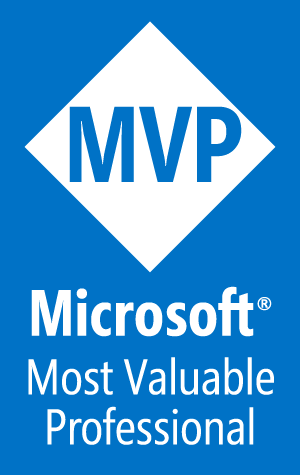 What’s This All About?
Healthcare Reference Project
Composite models
Demos
Parameterized queries
Incremental refresh policies
BI models: then and now
Power BI enterprise features
Modeling choices
Merging design tool features
High volume & massive scale
The Way We Were
“Serious” BI solutions use SQL Server Analysis Services for modeling and storing analytical datasets
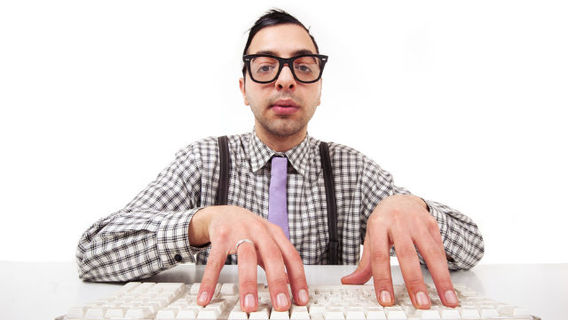 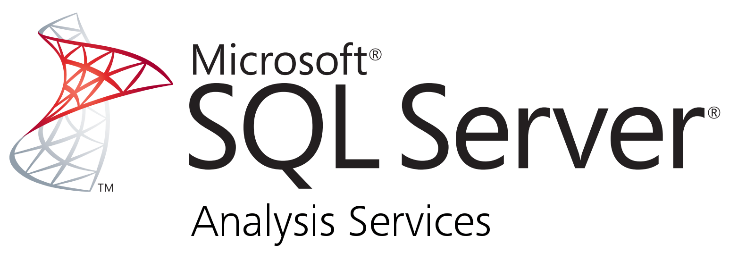 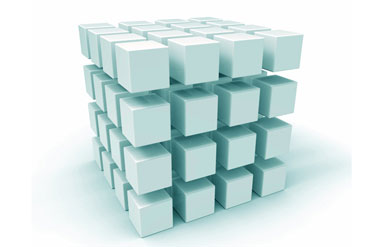 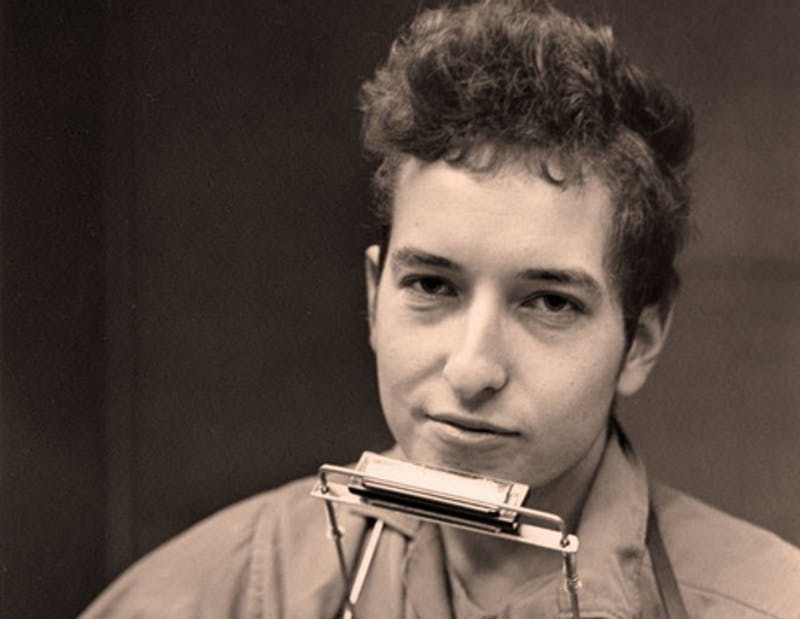 Times They Are a-Changin'
Visual Studio has long been the design tool of choice for serious semantic data model design.  SSDT remains a supported but may be considered a “legacy” design tool.
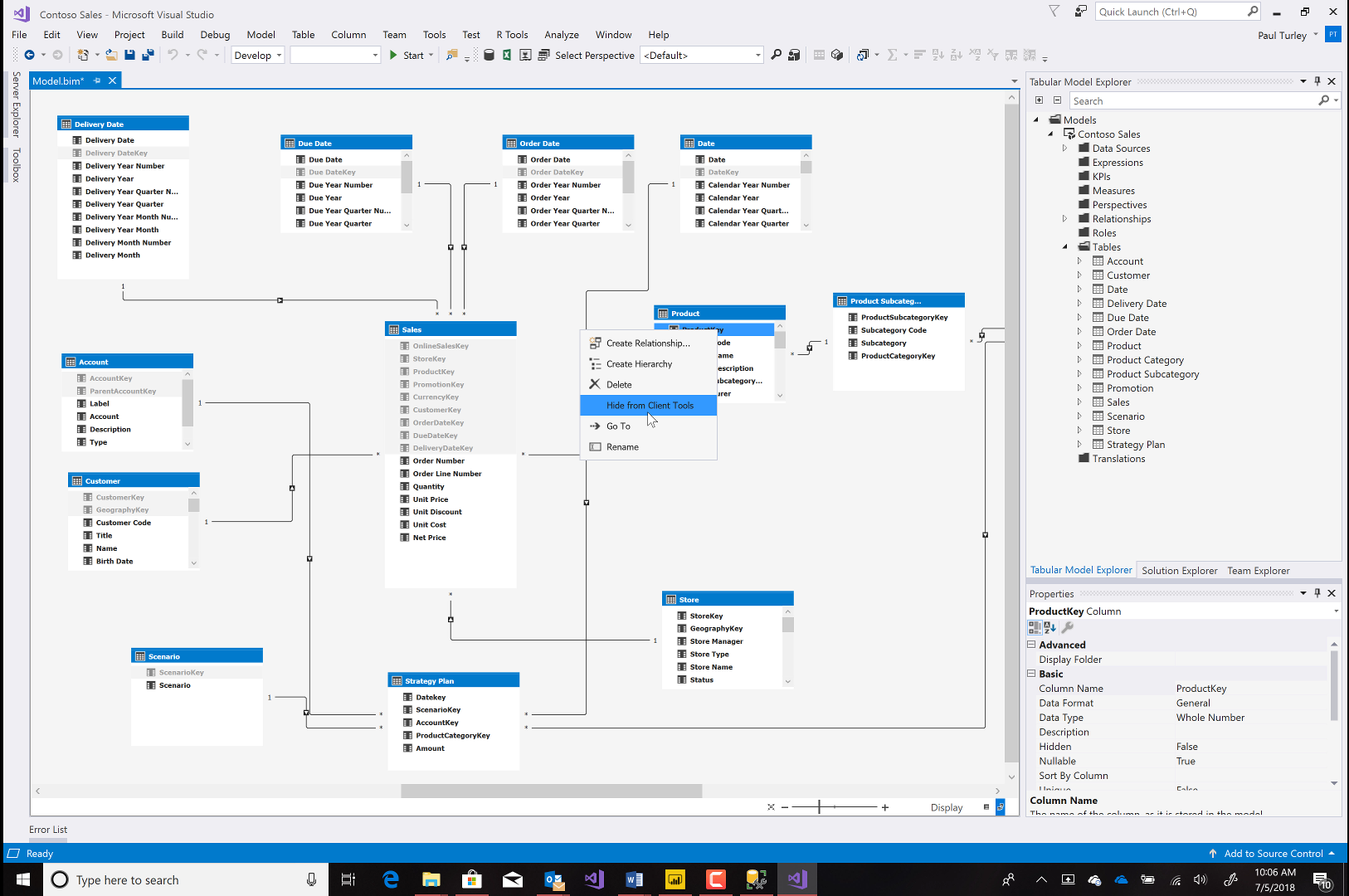 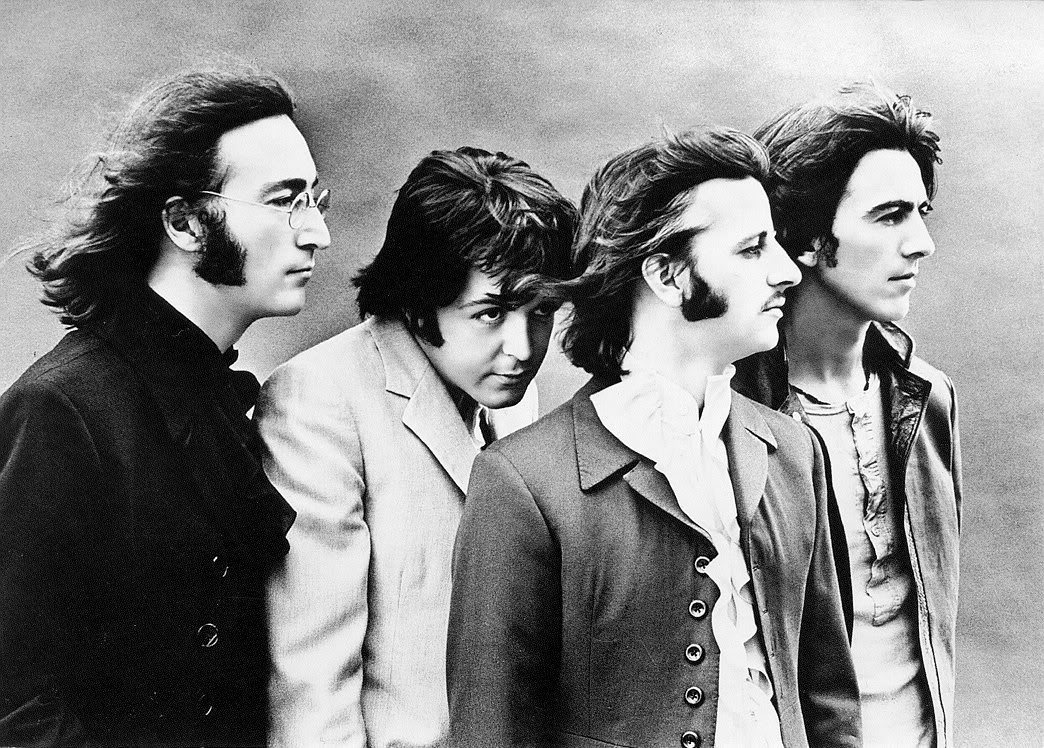 Come Together
New features being added to Power BI Desktop rival and, in many ways, supersede those in Visual Studio SSDT
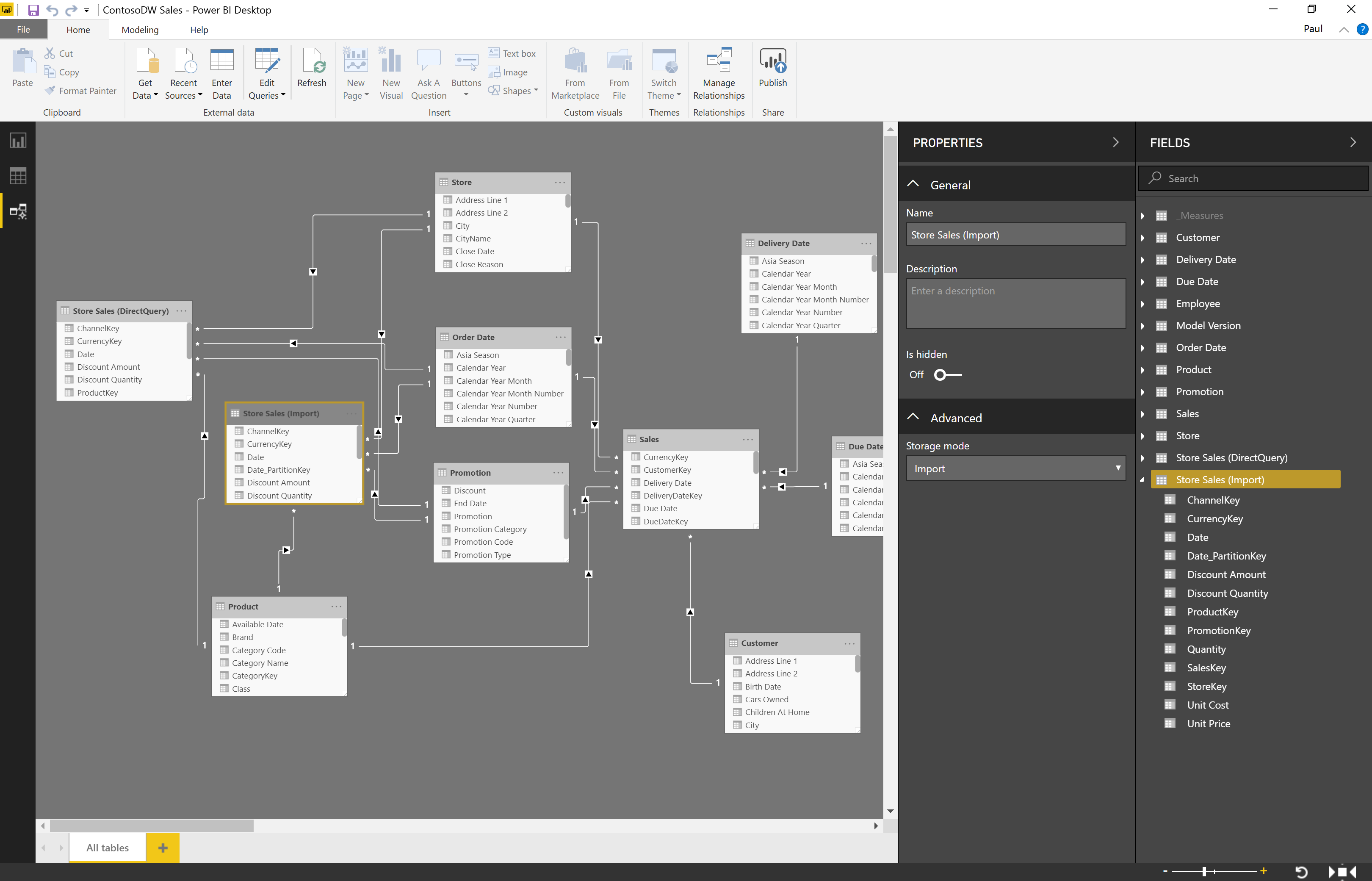 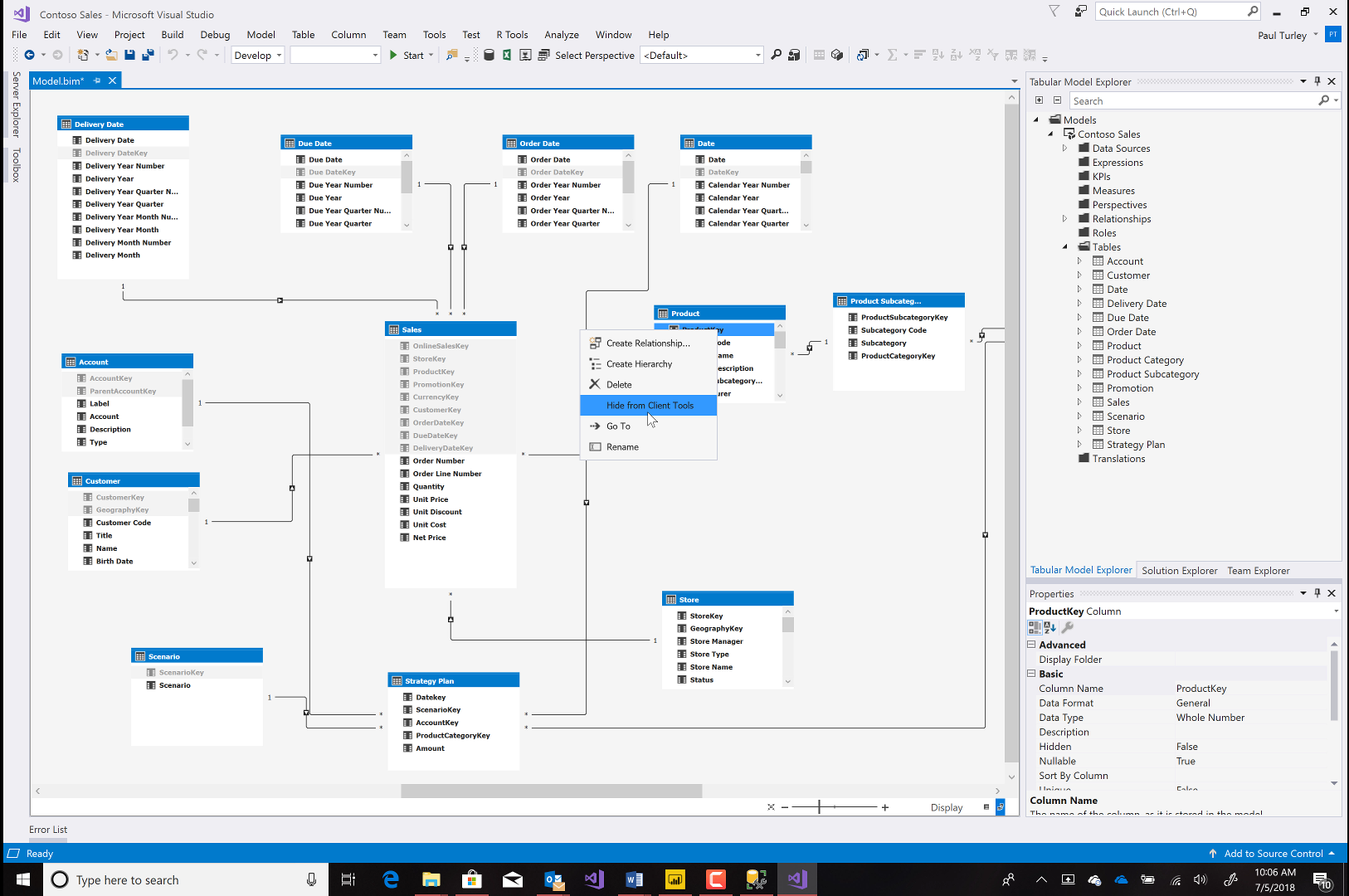 That Was Then But This Is Now
To maintain the rapid pace of development and cohesive BI tool experience, Power BI Desktop is quickly becoming the recommended enterprise BI development tool
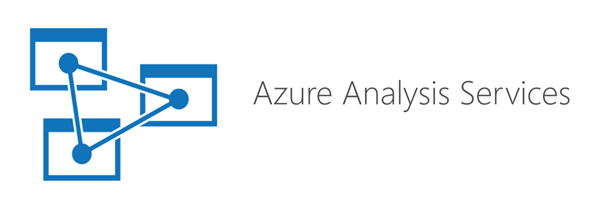 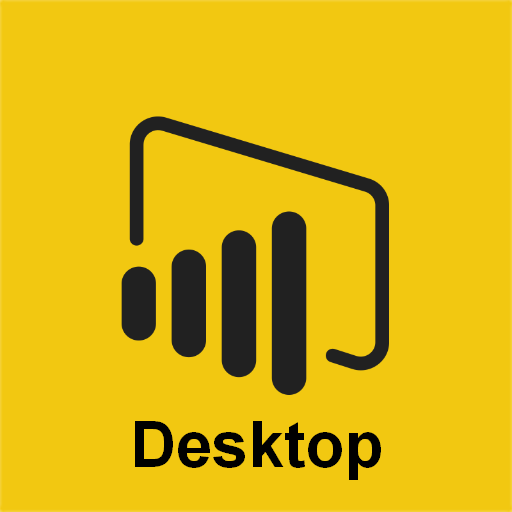 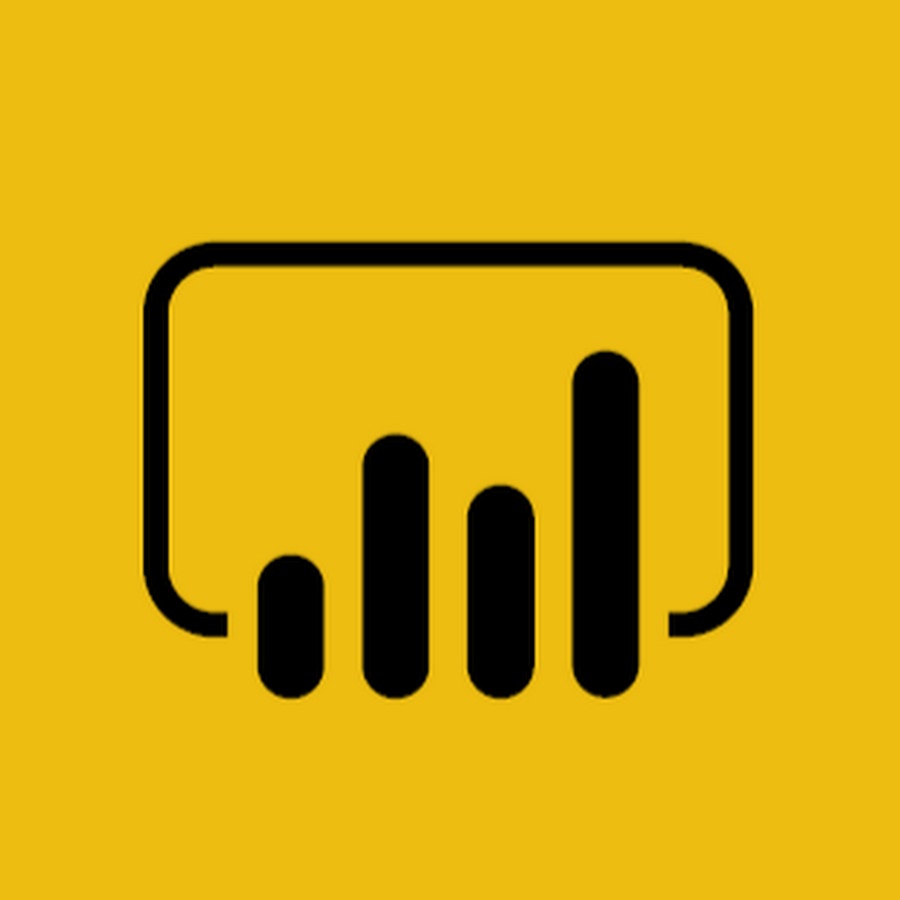 Enterprise Features
DirectQuery
Composite data models
Aggregations
Incremental data refresh policies
XMLA endpoint
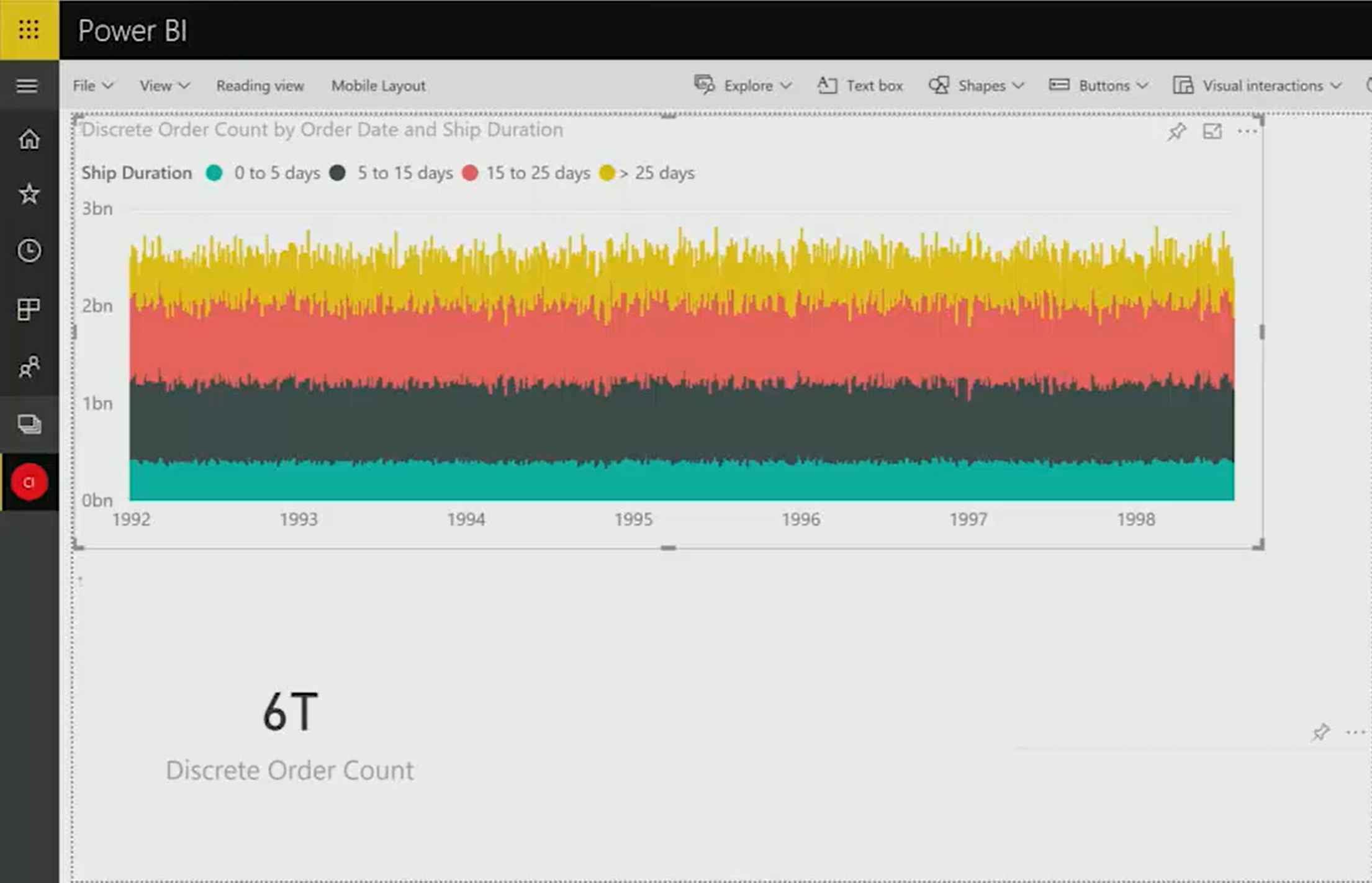 How Is This Possible?
…a semantic data model, designed & visualized in Power BI, with over 6 trillion rows of data.
Data Model Size Limits
compressed data sizes
Power BI Shared Capacity					1 GB
Power BI Premium Dedicated Capacity		3-12 GB
Azure Analysis Services					400 GB
SQL Server Analysis Services Std			16 GB
SQL Server Analysis Services Ent			(no limit)
Blurred Lines
…between the features of Analysis Services and the enterprise capabilities of Power BI
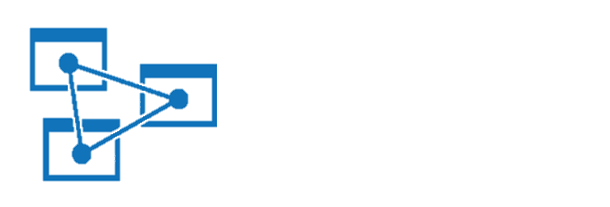 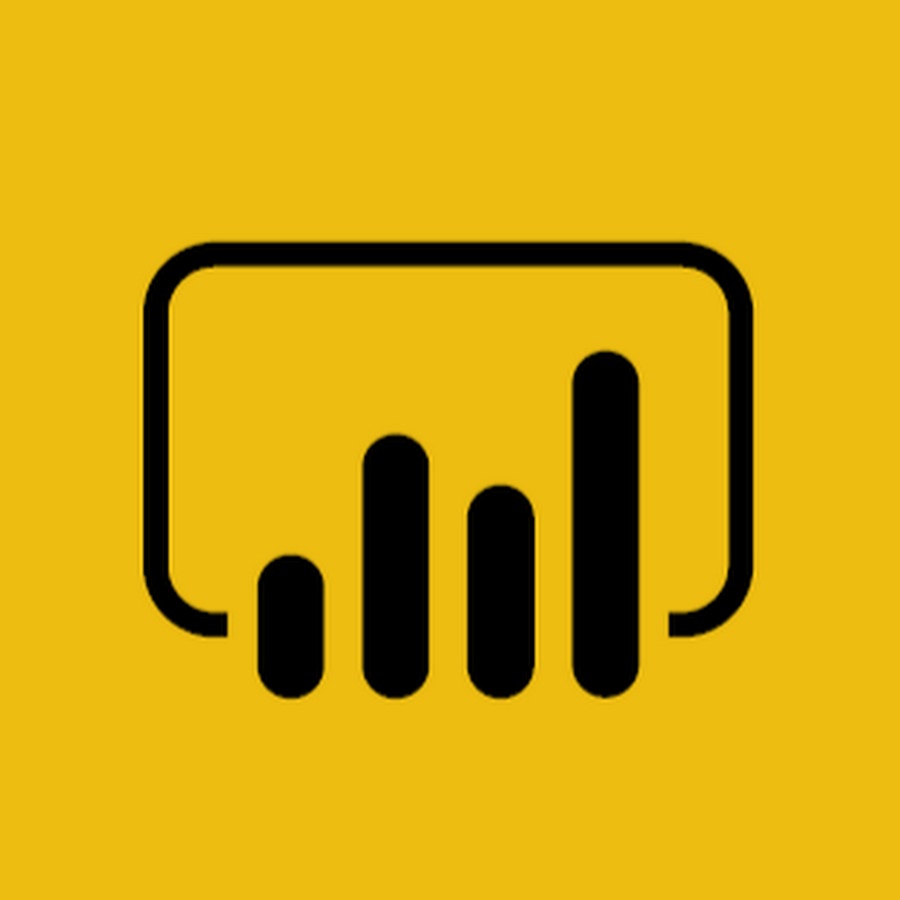 Reference Solution
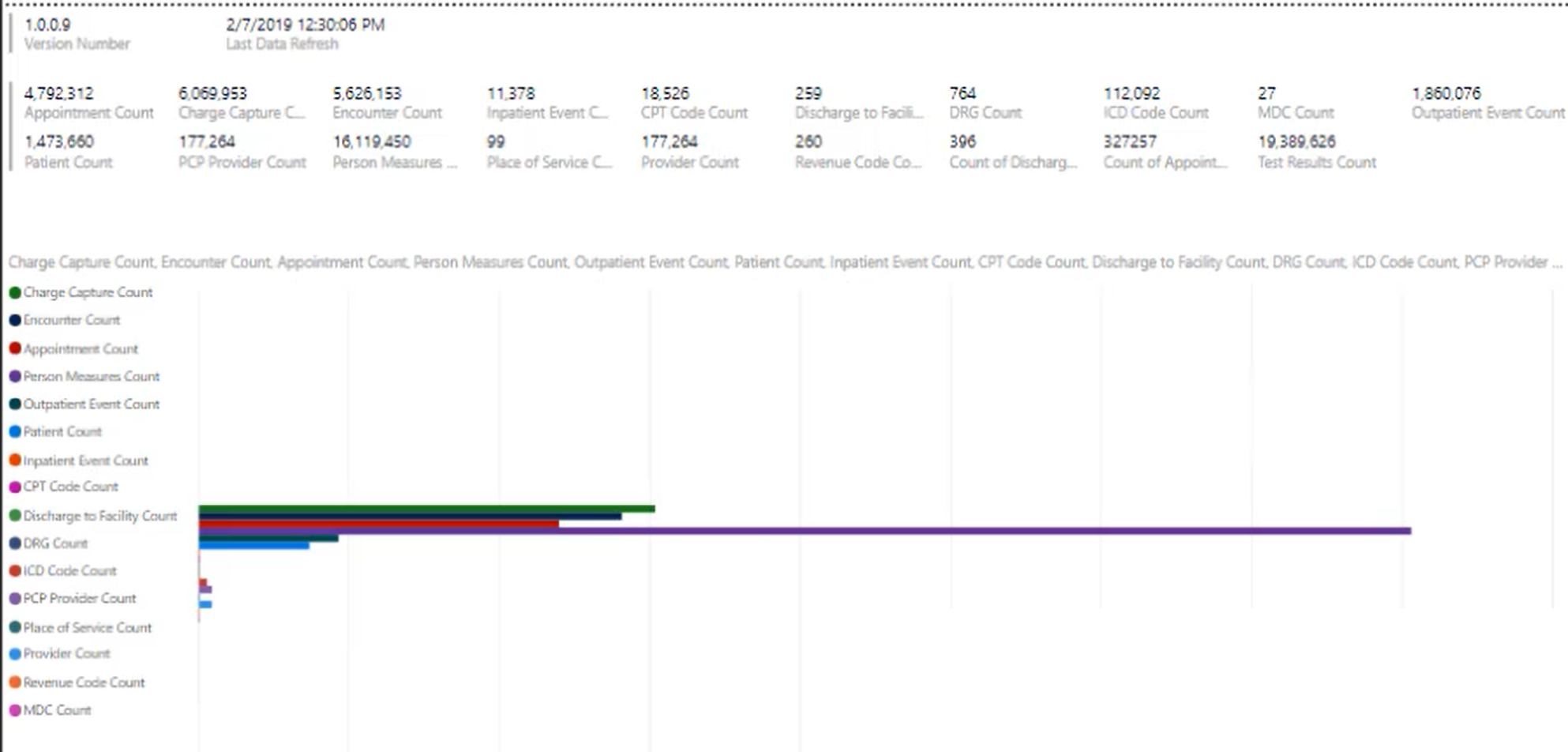 …
Reference Solution
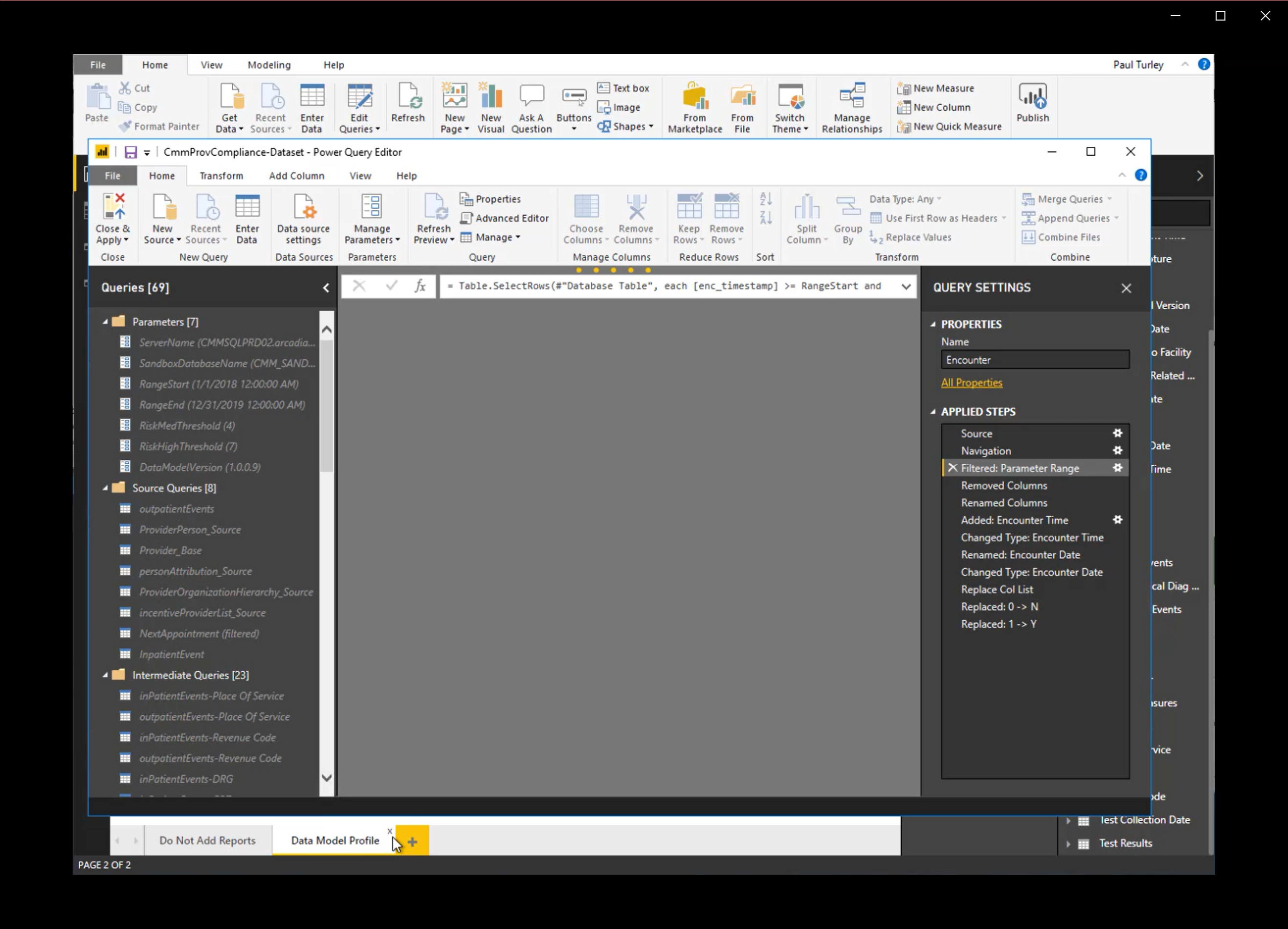 Several high volume tables were parametrized & partitioned
Reduce working dataset size
Reduce PBIX file size
Enable full refresh in the service
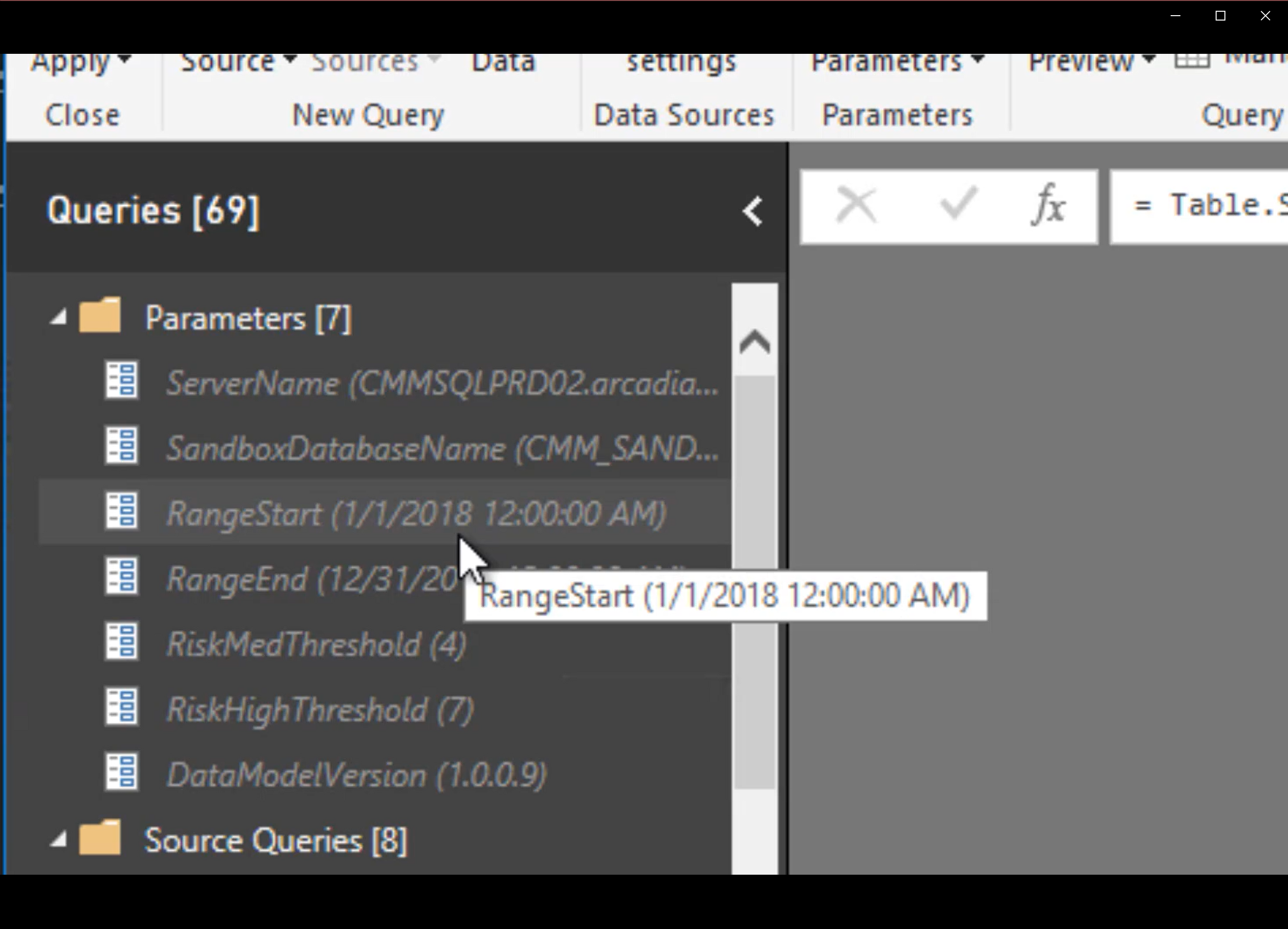 Reference Solution
Parameters:
RangeStart & RangeEnd
Date/Time type
Default values
Reference Solution
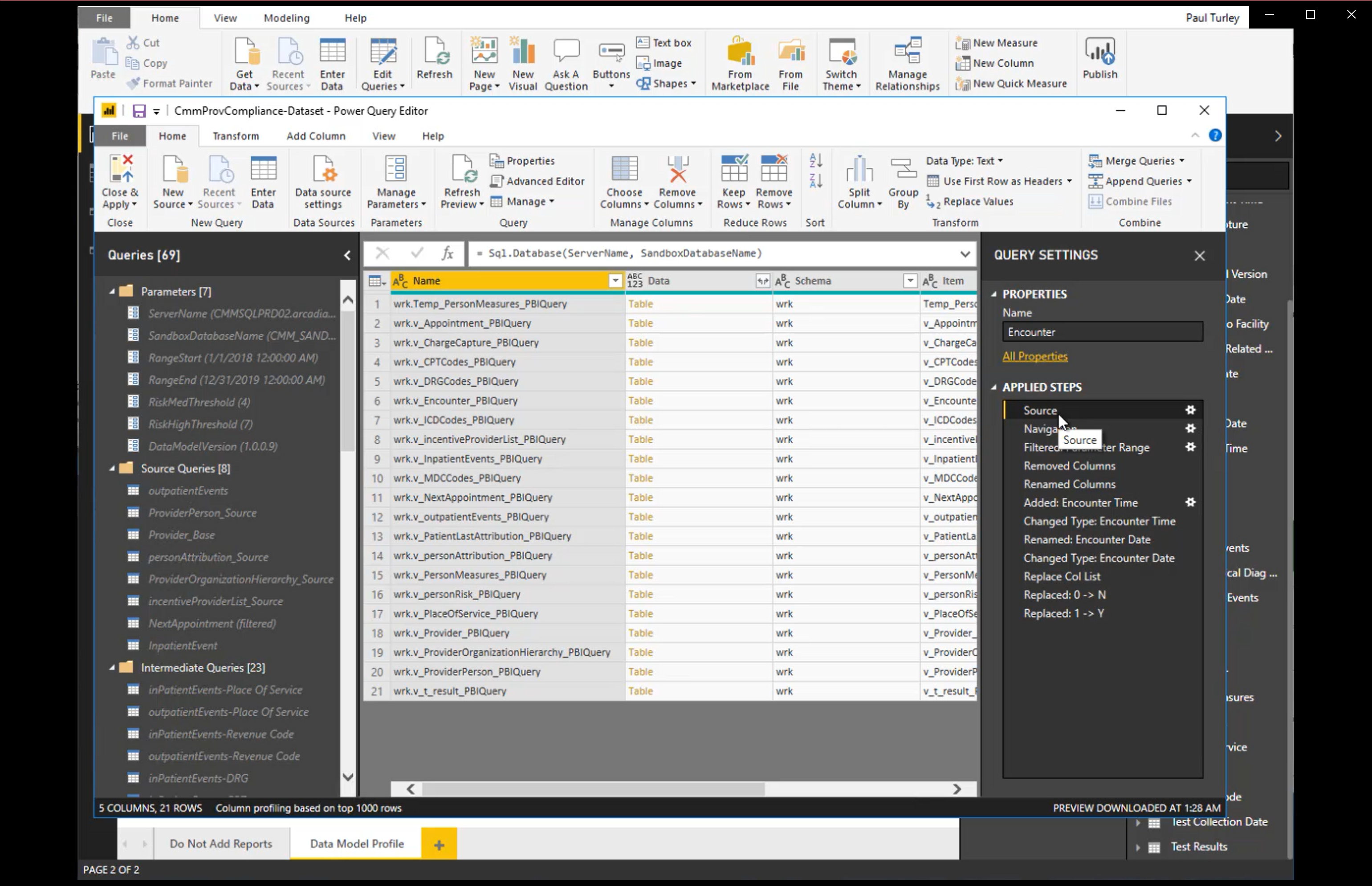 Select database objects from source
No in-line SQL queries
Created views to consolidate database queries
Reference Solution
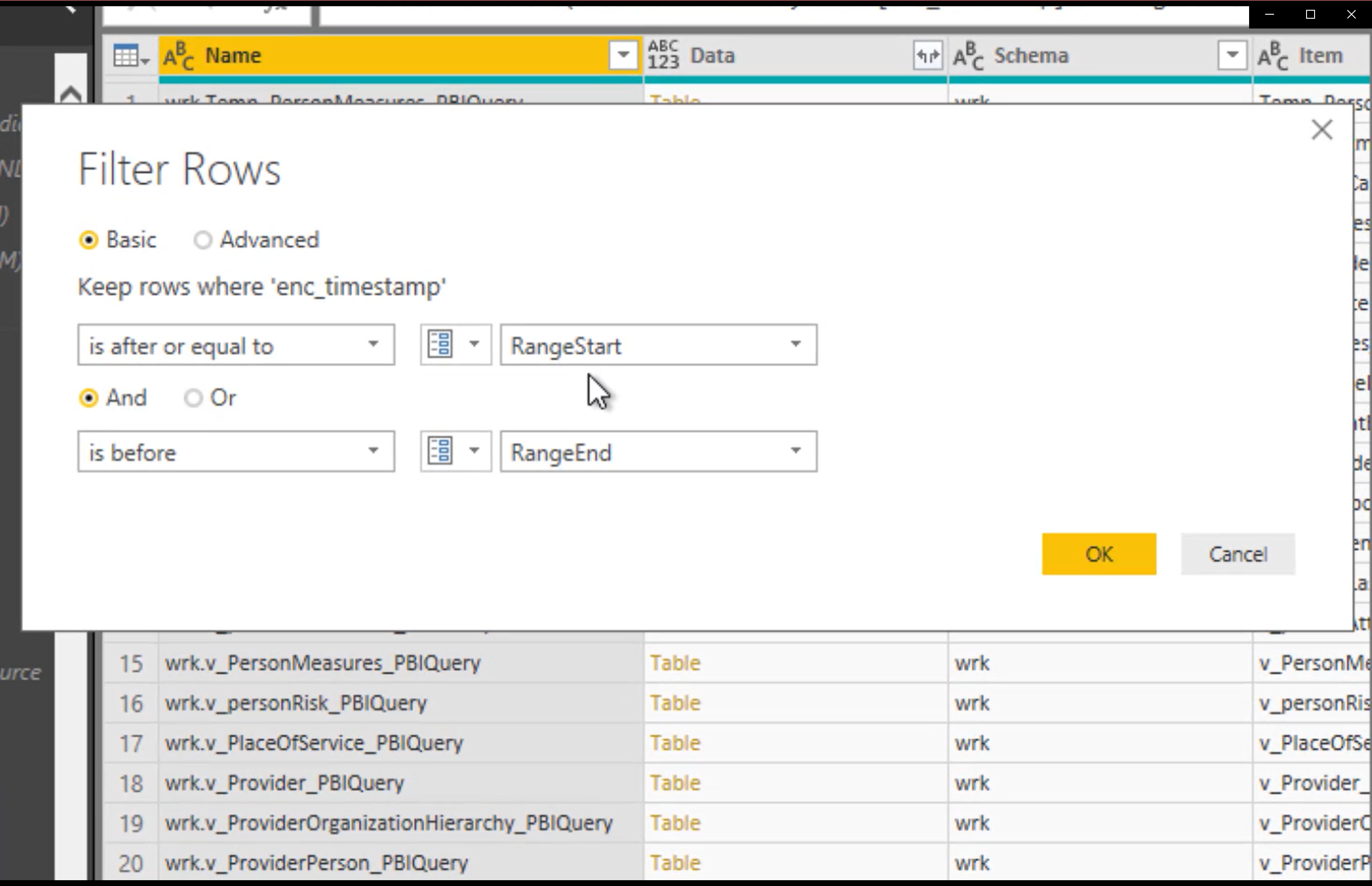 Define row filters on all fact tables
Filter Date/Time type column
Filter as early in query as possible
Reference Solution
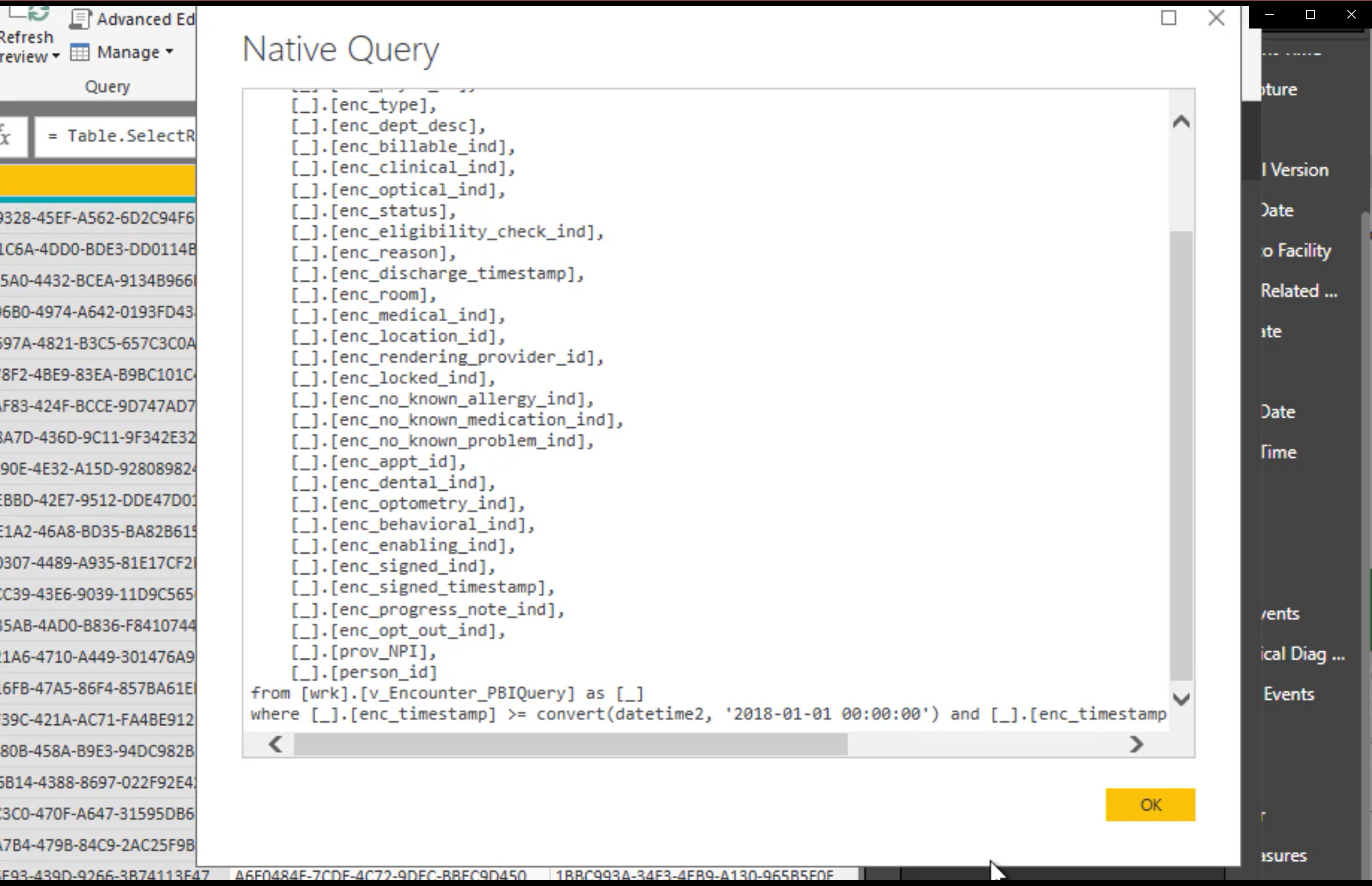 Row filter generates “folded” native query
OK if later query steps break query folding
Reference Solution
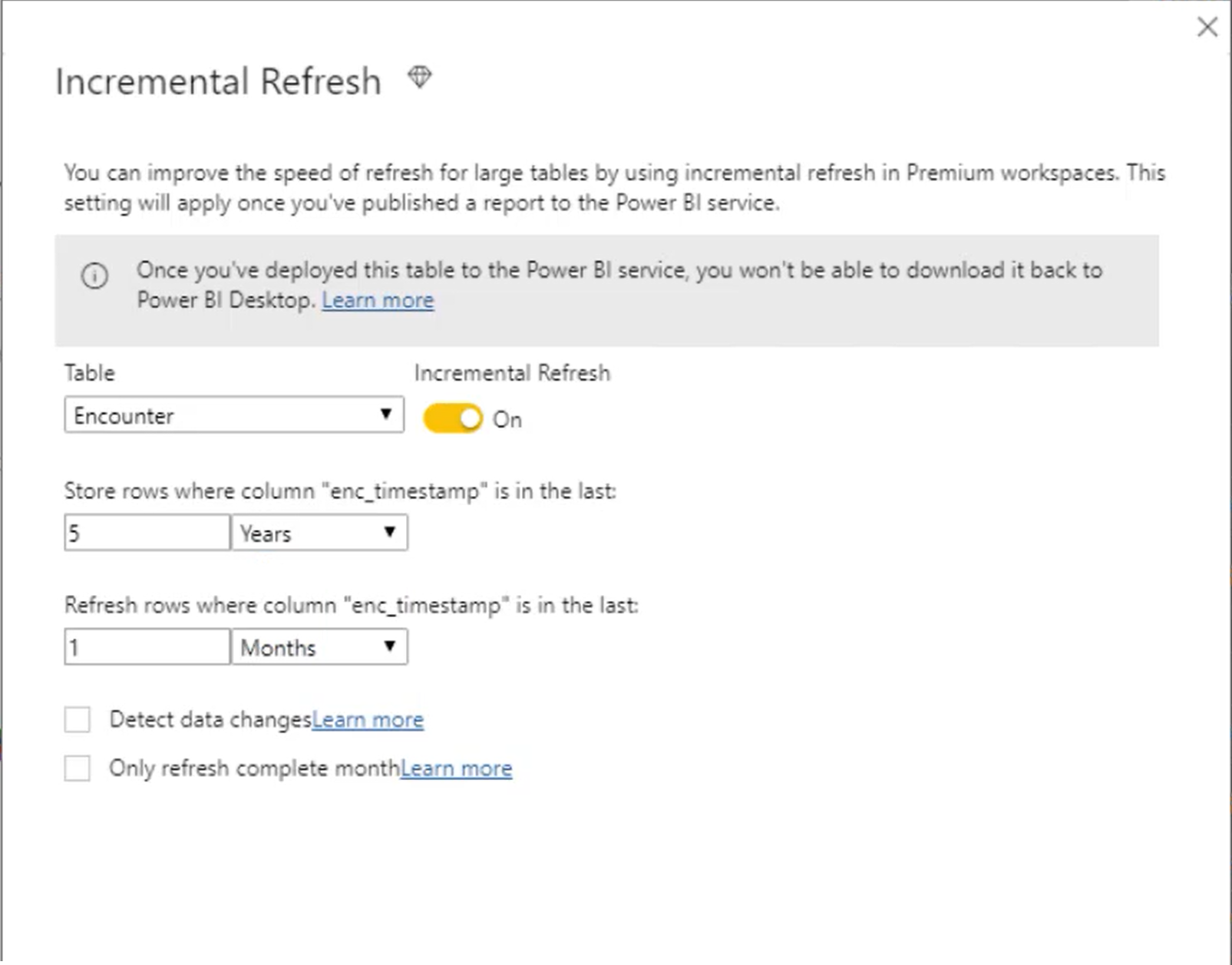 Add incremental refresh policies to tables in data model
Define period number & period type
Smaller periods generate more partitions
Optionally detect changes
To Cache or Not to Cache
Imported, in-memory data tables provide high performance.
DirectQuery tables offer scalability.
Now, composite data models offer the best of both worlds with dual-mode tables and pre-defined aggregations.
Previously: Two separate choices
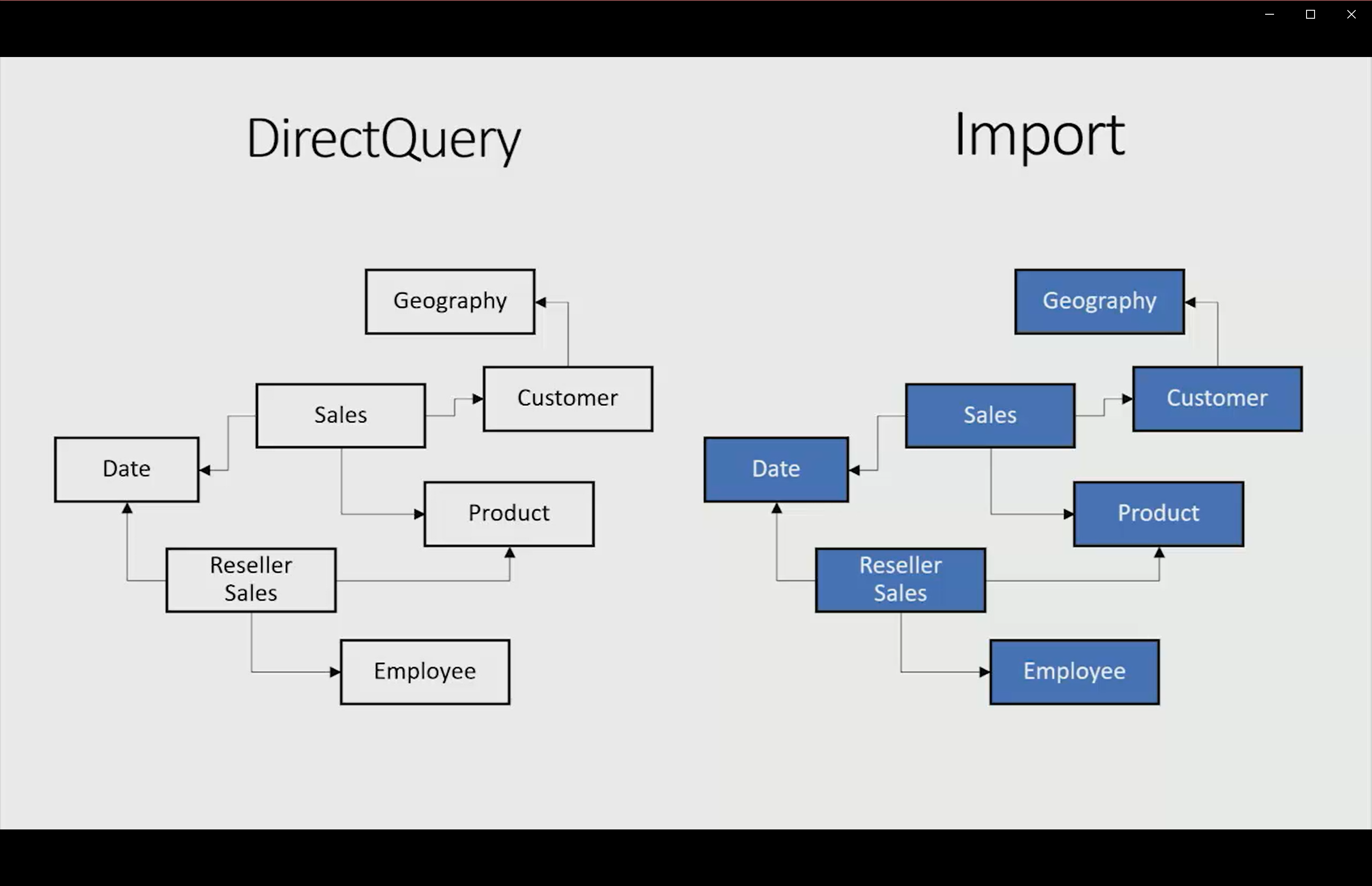 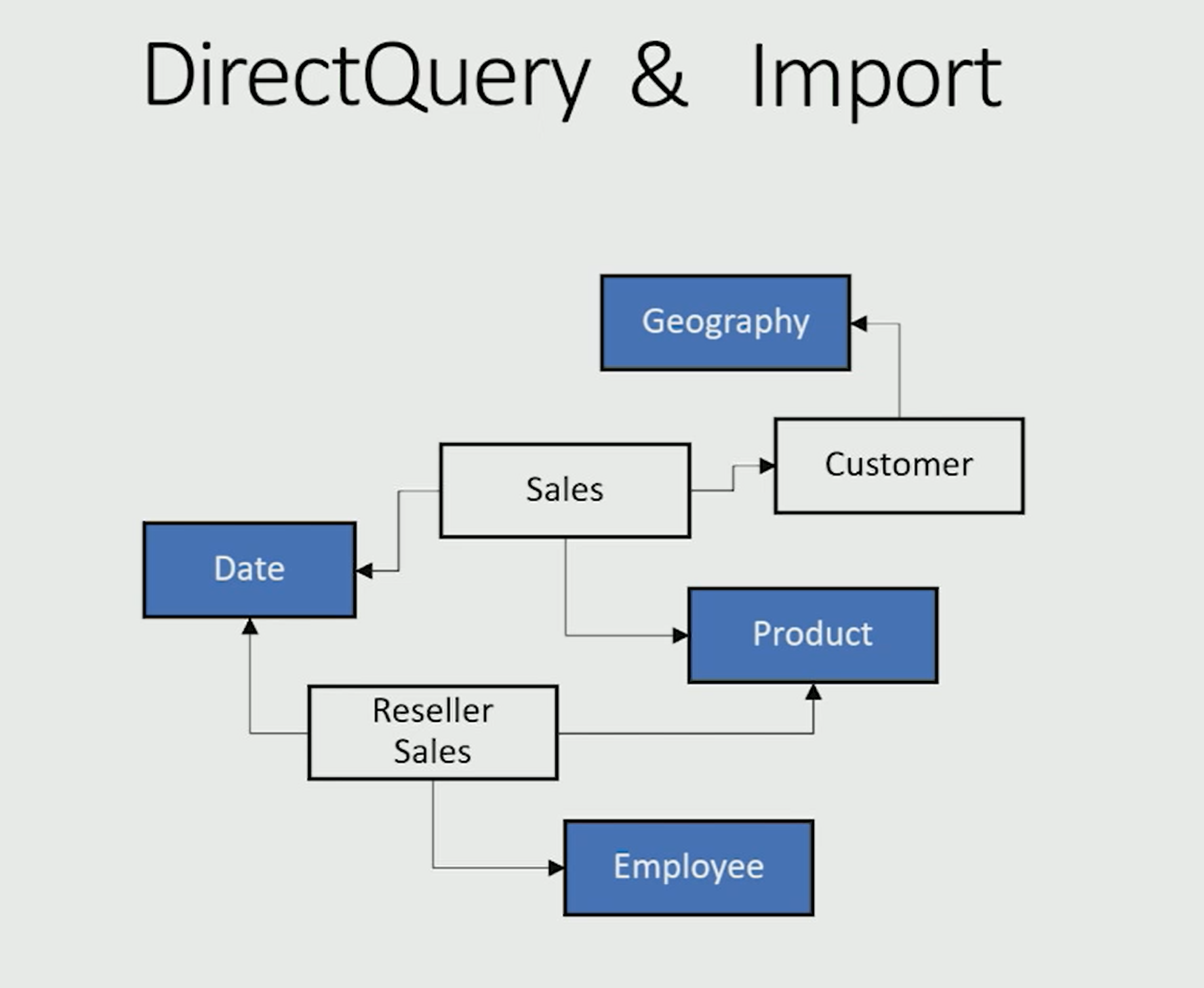 Composite Models
Best of both worlds:
Fast performance for cached, in-memory tables
High-volume & near-real-time access from data source
DirectQuery typically has performance & calculation restrictions
Aggregations
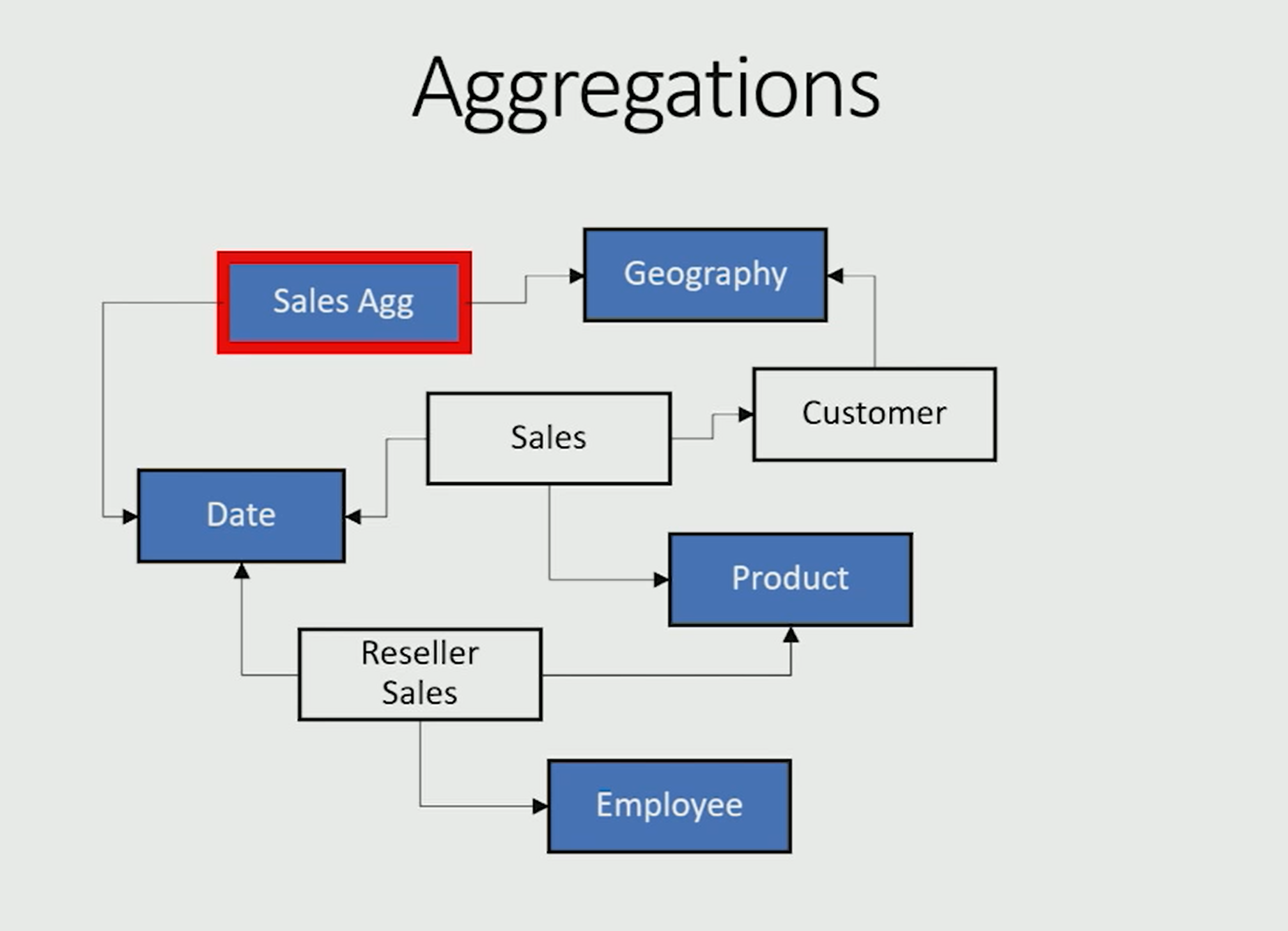 Resolved performance issues by storing cached aggregate results 
Aggregate tables are rolled-up at higher grain than detail table
Requires planning & advanced design
Aggregations
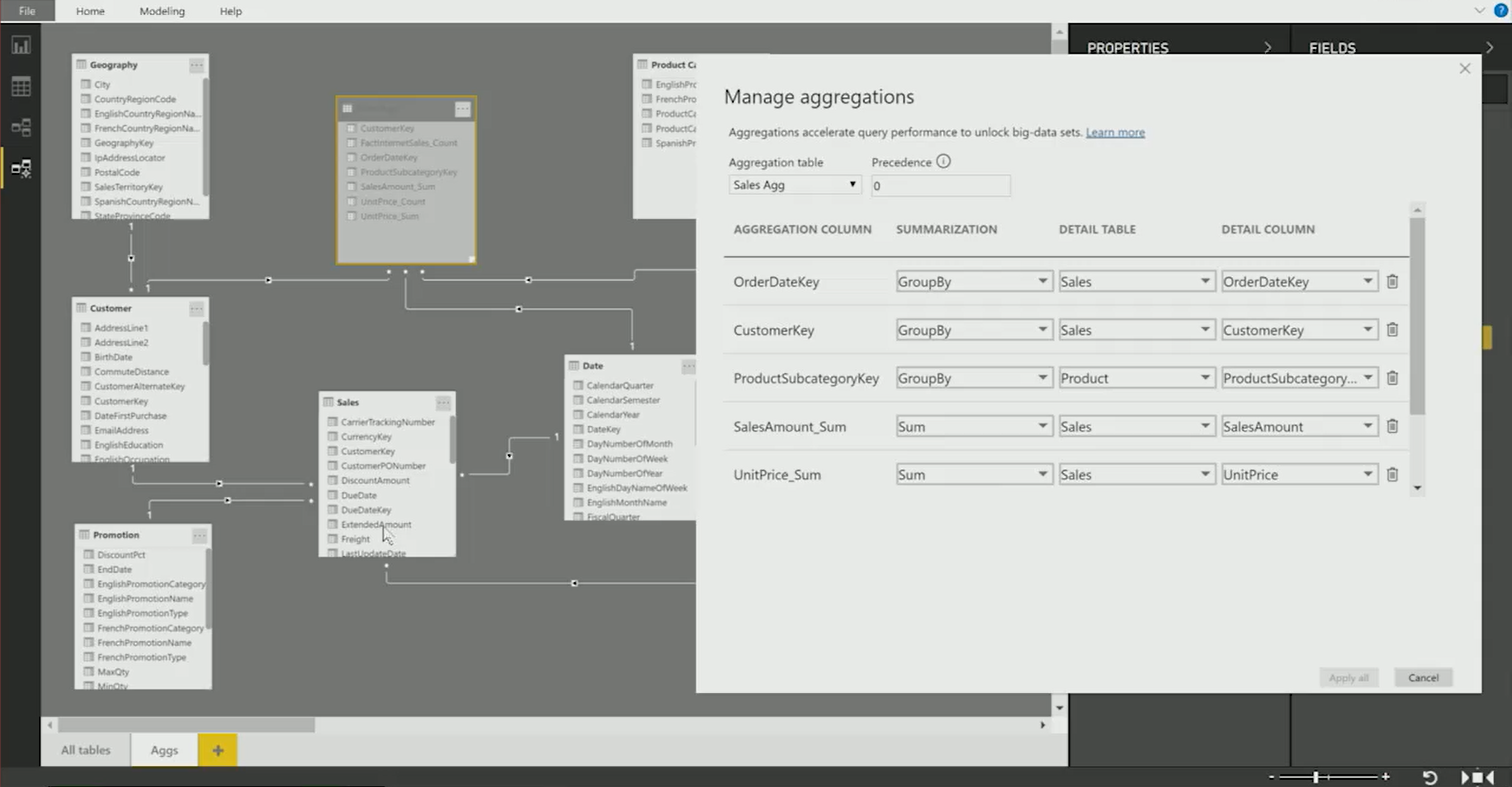 Multiple aggregates tables can be defined
Support different levels of detail
Increased model size
Improves performance
Mitigates performance handicap of DirectQuery tables
Aggregate values are synchronized when processed*
*aggregate tables should be refreshed when source detail changes.
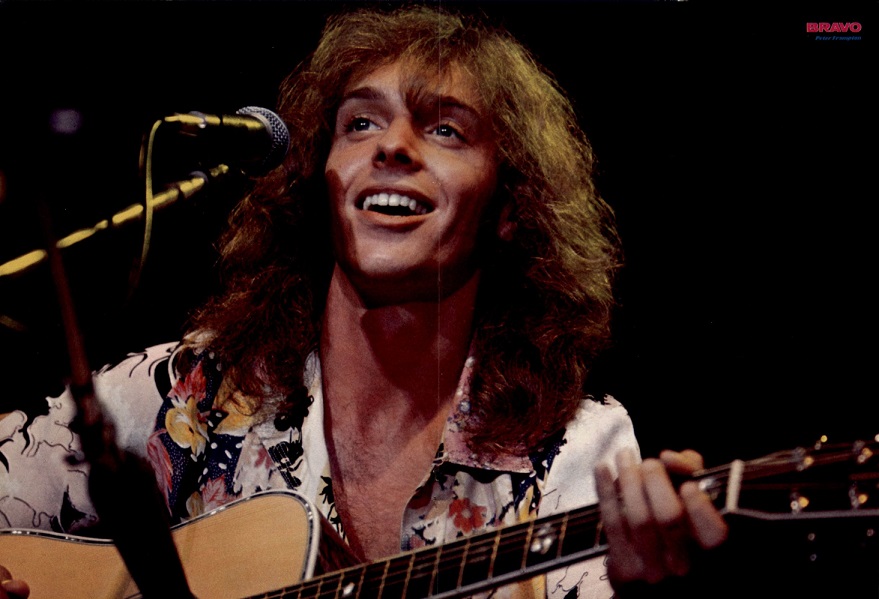 Show Me The Way
DEMOS

Query Parameterization
Incremental Refresh Policies
Paul Turley
PragmaticWorks.com/blog
SqlServerBi.Blog
@paul_turley
LinkedIn.com/in/PTurley
THANK YOU
Questions?
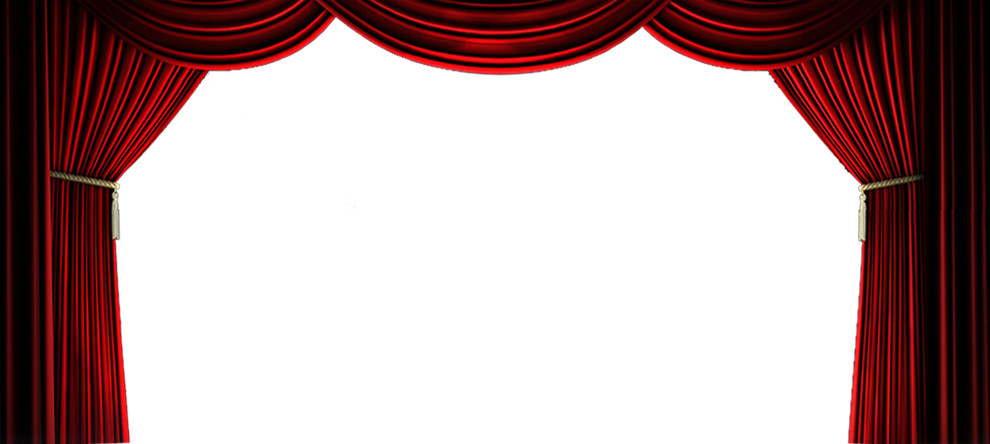 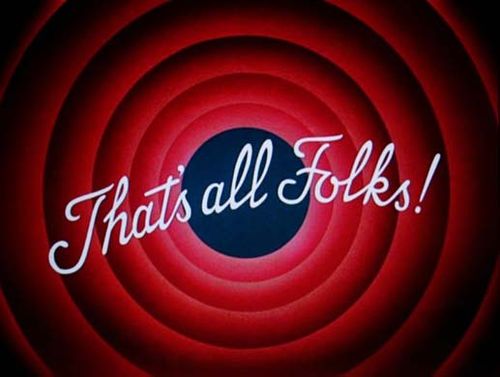